Corporate Sustainability ReportingDirective (CSRD)
EAA in conversation with
1 March 2023



European Commission, DG FISMA/C1
The information and views expressed in this presentation do not necessarily reflect the official position of the European Commission/European Union
CSRD – Background information
CSRD amends Directive 2013/34 (Accounting Directive “AD”), Directive 2004/109/EC (Transparency Directive “TD”), Directive 2006/43/EU (Audit Directive “AuD”), and Regulation (EU) No 537/2014 (Audit Regulation)
CSRD revises and strengthens sustainability reporting requirements for companies introduced by Directive 2014/95 (Non-Financial Reporting Directive “NFRD”) into the Accounting Directive
Key element of the EU Green Deal
Objective: to put Sustainability Reporting in equal footing with Financial Reporting
Publication in OJ in December 2022 (Directive 2022/2464)
Transposition Deadline: 6 July 2024
2
CSRD – Key elements
Strenghtening of NFRD reporting requirements
European Sustainability Reporting Standards
(ESRS)

Developed by EFRAG and adopted by COM as delegated acts
Extension of NFRD scope of application
Assurance of sustainability reporting
 limited assurance now, reasonable assurance at later stage
Digitalisation of sustainability reporting
 XHTML format (+ marking-up of the information once digital taxonomy is adopted)
3
Scope
All large companies
All listed companies (except listed micro-enterprises)
Non-EU companies with branches or subsidiaries in the EU above certain thresholds*
Non-EU: 
Separate standards*
Not covering all reporting areas: impact focus, no reporting on risks*
Listed SMEs: 
Option to use simpler, proportionate standards
Possibility to opt-out for 2 years after entry into application*
4
Content of sustainability reporting(Artt. 19a and 29a AD)
Risks of sustainability matters on company + Impacts of company on sustainability matters
Business model and strategy
Role of management
Incentive schemes
Company’s policies and targets
Due diligence process and principal adverse impacts
Principal risks and opportunities
Indicators
Information about company’s own operations and value chain
- First 3 years of application: if not all information available, explanation of efforts made
5
European Sustainability Reporting Standards “ESRS”
Cross-cutting standards and standards 
       for all sustainability topics
Including information needed to comply with SFDR requirements
    (Regulation (EU) No 2019/2088)

 Sector-specific standards

 Standards for listed SMEs 



Standards for non-EU companies exceeding 
      EU turnover threshold
Adoption by 
COM 30 June 2023
“ESRS”
(Art. 29b AD)
“ESRS 
for SMEs”
(Art. 29c AD)
Adoption by COM 30 June 2024
“ESRS 
for certain 
non-EU companies”
(Art. 40b AD)
6
Phased entry into application
“NFRD companies”: FY 2024 (first reports published 2025)
  Other large companies: FY 2025 (reports 2026)
  Listed SMEs: FY 2026 (reports 2027)
  Non-EU companies with branches/subsidiaries: FY 2028 (reports 2029)
7
Individual and consolidated sustainability reporting(Art 19a AD and 29aAD)
Large companies and listed SMEs (except micro undertakings) > individual sustainability reporting (Art. 19a AD)
Parent companies of a large group > consolidated sustainability reporting (Art. 29a AD)
Exemptions (not applicable to large listed companies):
no sustainability reporting if company (and its subsidiaries) is included in consolidated sustainability reporting of a parent company drawn-up in compliance with ESRS or equivalent (Artt. 19a(9) and 29a(8) AD)
no individual sustainability reporting by parent company that is reporting at consolidated level (Art. 29a(7) AD)
8
Sustainability reports concerning certain non-EU companies (Art. 40a AD)
Companies in scope:
EU subsidiaries (large undertakings and listed SMEs) of non-EU companies with net turnover above EUR 150 millions; or
EU branches (with net turnover above EUR 40 millions) of non-EU companies with net turnover above EUR 150 millions
Content of sustainability reports: a subset of the information required under Art. 29a AD
Sustainability report provided at consolidated level of the parent company
Use of « ESRS for certain non-EU companies » (alternatively, ESRS or equivalent)
No exemptions (unless ESRS or equivalent are used)
 Assurance
9
[Speaker Notes: information to be reported is understandable, relevant, representative, verifiable, comparable, and is represented in a faithful manner.
-   specify the information that undertakings are to disclose about environmental factors, including information about:
(i)	climate change mitigation;
(ii)	climate change adaptation; 
(iii)	water and marine resources; 
(iv)	resource use and circular economy;
(v)	pollution; 
(vi)	biodiversity and ecosystems;
specify the information that undertakings are to disclose about social factors, including information about:
(i)	equal opportunities for all, including gender equality, training and skills development, and employment and inclusion of people with disabilities;
(ii)	working conditions, including secure and adaptable employment, wages, social dialogue, collective bargaining and the involvement of workers, work-life balance, and a healthy, safe and well-adapted work environment;
(iii)	respect for the human rights, fundamental freedoms, democratic principles and standards established in the International Bill of Human Rights and other core UN human rights conventions, the International Labour Organization’s Declaration on Fundamental Principles and Rights at Work and the ILO fundamental conventions and the Charter of Fundamental Rights of the European Union.
specify the information that undertakings are to disclose about governance factors, including information about: 
(i)	the role of the undertaking’s administrative, management and supervisory bodies, including with regard to sustainability matters, and their composition;
(ii)	business ethics and corporate culture, including anti-corruption and anti-bribery;
(iii)	political engagements of the undertaking, including its lobbying activities;
(iv)	the management and quality of relationships with business partners, including payment practices;
the undertaking’s internal control and risk management systems, including in relation to the undertaking’s reporting process.]
ESRS and global standards
ESRS to take account of international reporting standards (ISSB and others) “to the maximum extent possible.”
CSRD: EU standards will integrate all ISSB disclosure requirements, provided they are consistent with our legal framework and with the ambitions of the European Green Deal. 
ESRS are more comprehensive: ISSB is only addressing climate but and only from the perspective of risks to the company.
Ongoing bilateral discussions EFRAG/Commission with ISSB to reach inter-operablity
10
Digitalisation(Art. 29d AD)
Management report in XHTML format

Mark-up of sustainability information (dedicated section of management report) in accordance with digital taxonomy (to be) set out in  Commission Delegated Regulation 2019/815 on European Single Electronic Format (ESEF)
11
Assurance(Art. 34 AD and 28a AuD)
Initial requirement is for limited assurance. Date of move to reasonable assurance will be specified in Commission act that adopts standards for reasonable assurance
Assurance standards

COM to adopt limited assurance standards by October 2026. In the meantime, MS may apply own rules

COM to adopt reasonable assurance standards by October 2028, after assessment of feasibility
Commission may adopted limited/reasonable assurance standards only where they: (a) have been developed with proper due process, public oversight and transparency; (b) contribute a high level of credibility and quality to the annual or consolidated sustainability reporting; (c) are conducive to the Union public good.’ (d) do not amend any of the requirements of this Directive or supplement any of its requirements apart from those set out in Articles 25b, 27a and 28a.
12
EU assurance standards and global standards
The CSRD does not specify how the Commission should develop assurance standards nor to what extent those standards should be aligned with global standards. 
On 16 September 2022, the IAASB has adopted a project proposal for the development of an overarching standard for assurance on sustainability reporting, “ISSA 5000” by end 2024/early 2025.
Key elements: agnostic of reporting framework and suitable for all sustainability-related information, allows for double materiality, both limited and reasonable assurance and applicable to both auditors and non-practitioners.
DG FISMA is closely following development of ISSA 5000. 
We hope that ISSA 5000 will provide the basis for future sustainability assurance standards in the European Union. Your input is also very welcome!
13
Thank you
© European Union, 2023
Reuse authorised under the Creative Commons Attribution 4.0 International (CC BY 4.0) licence.
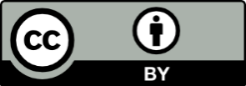 [Speaker Notes: Update/add/delete parts of the copy right notice where appropriate.
More information: https://myintracomm.ec.europa.eu/corp/intellectual-property/Documents/2019_Reuse-guidelines%28CC-BY%29.pdf]